Прощание с азбукой
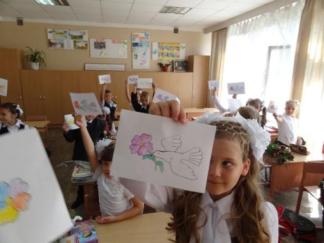 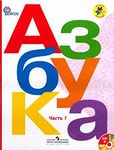 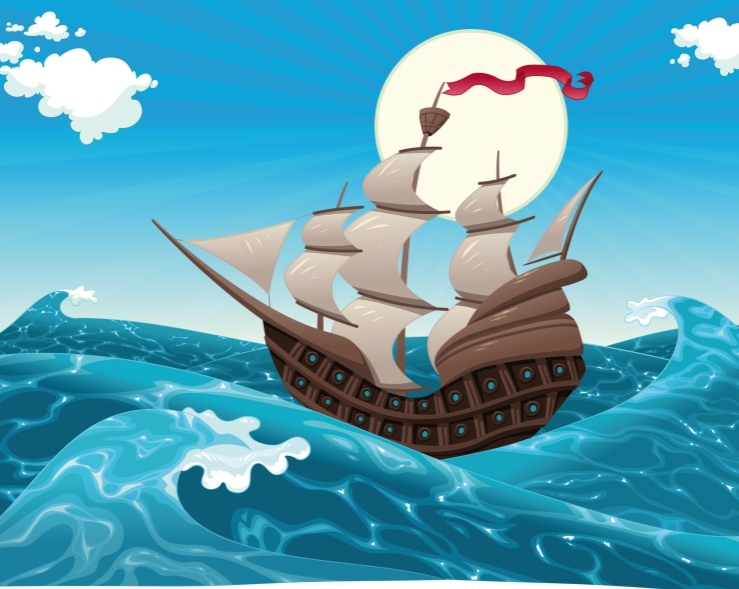 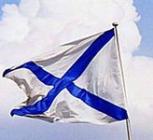 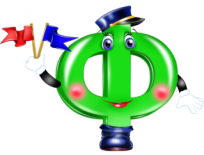 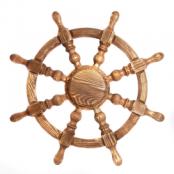 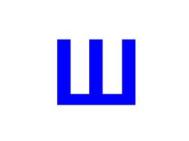 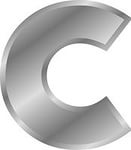 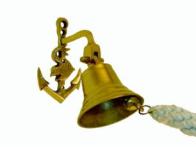 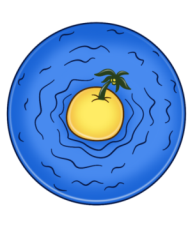 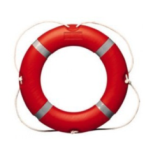 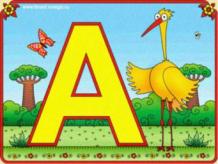 Пролив Загадок
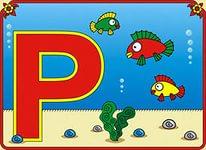 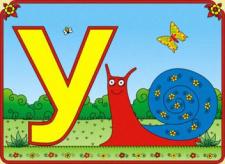 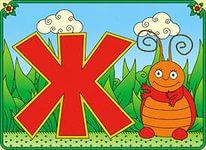 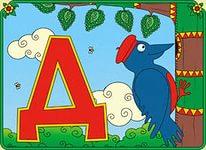 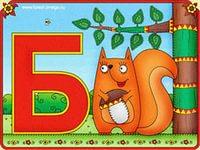 Р Ж Д У А Б
Д Р У Ж Б А
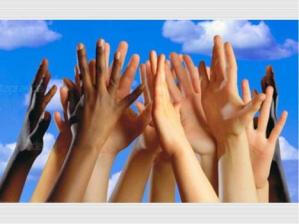 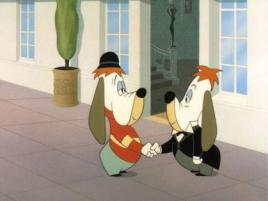 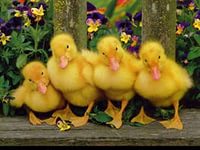 Остров «Незнайкины буквы»
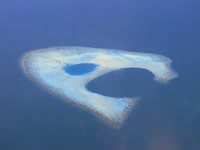 Остров «Буквоедки»
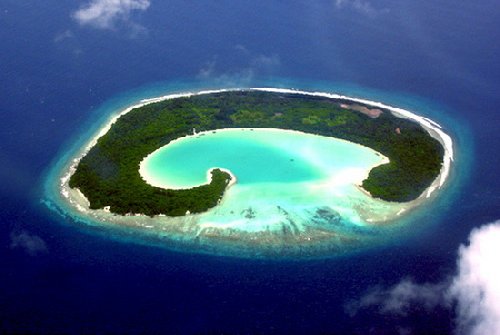 Вс ко у      ми а
 р дная   ст  ро  а.
Остров «Буквоедки»
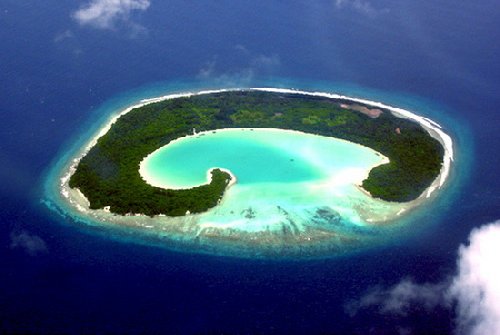 Всякому мила 
родная сторона.
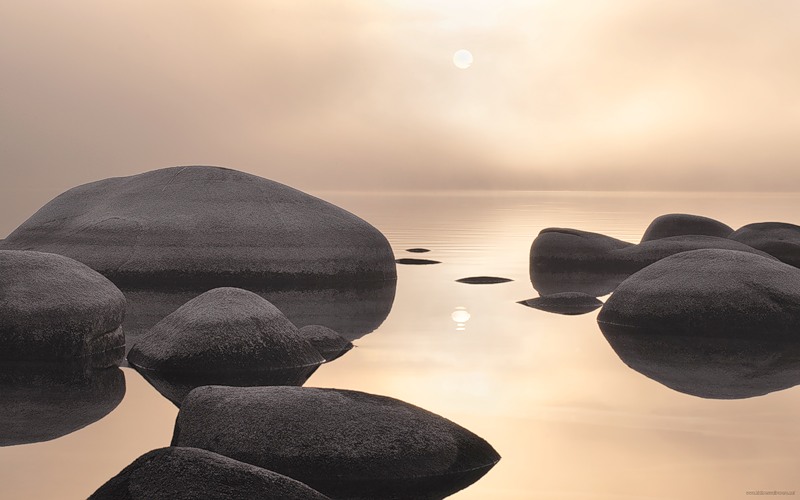 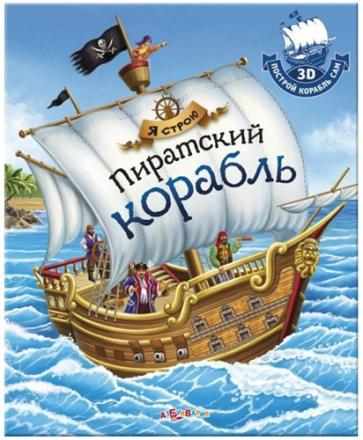 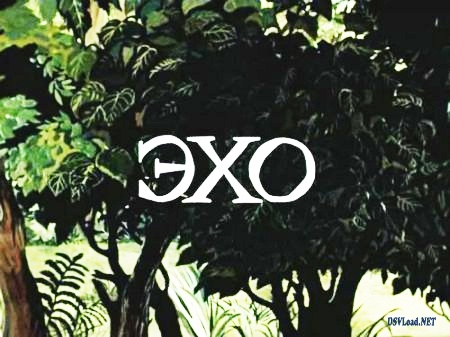 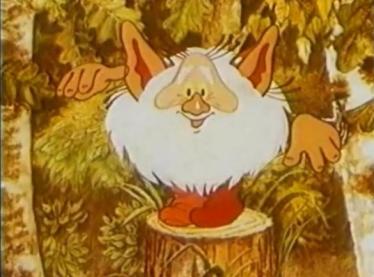 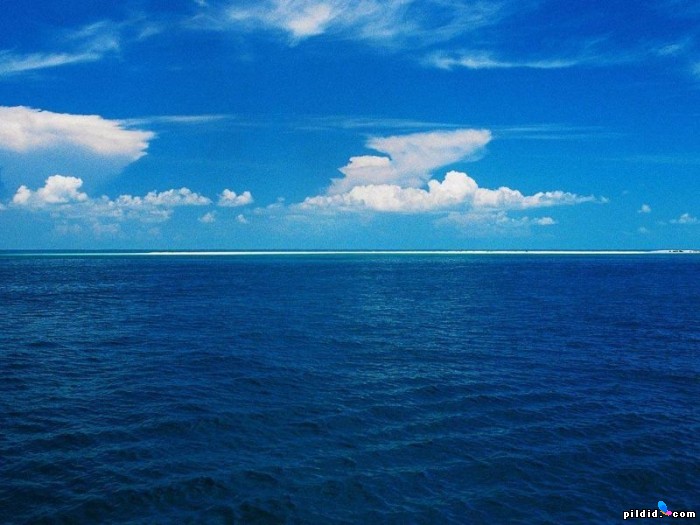 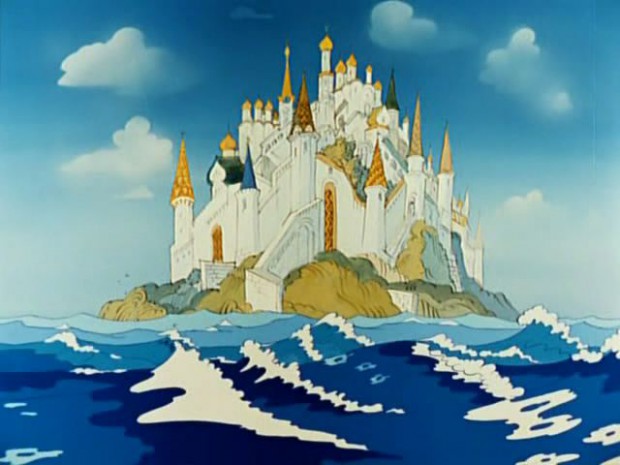 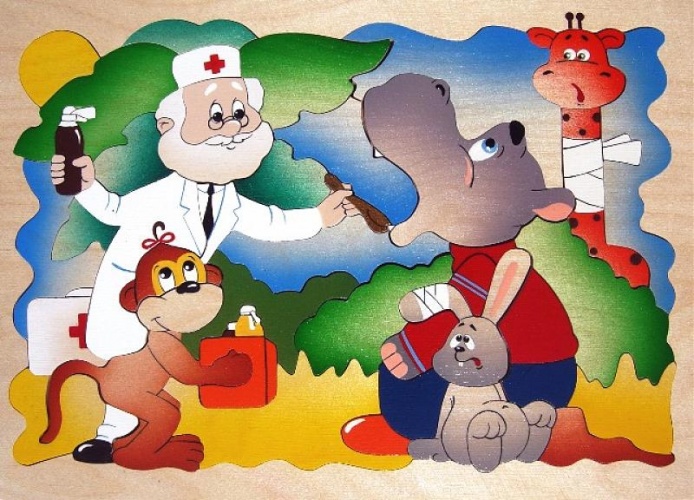 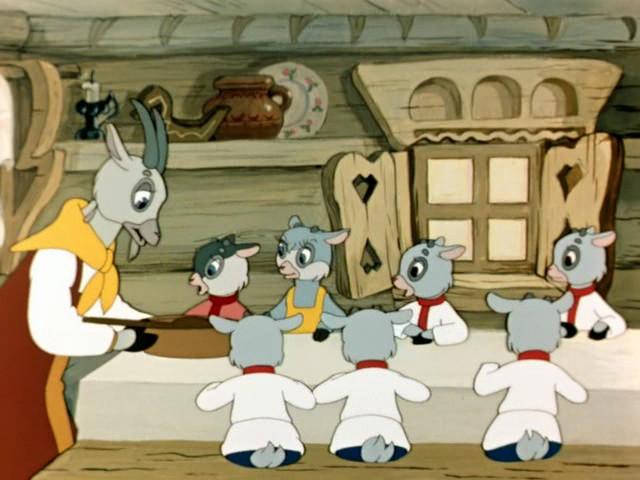 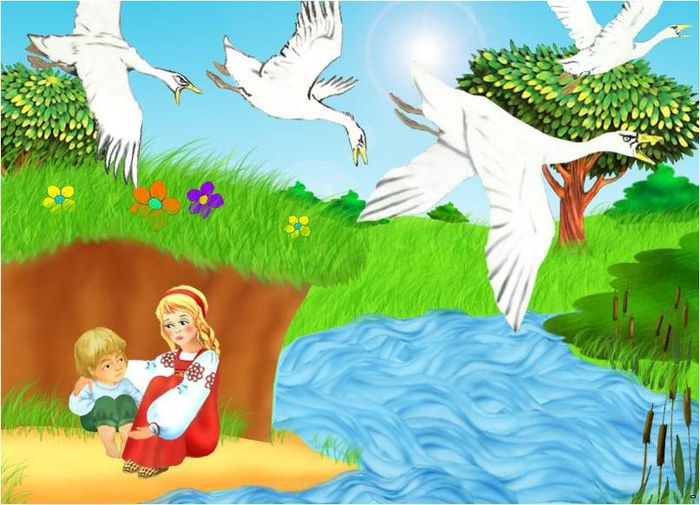 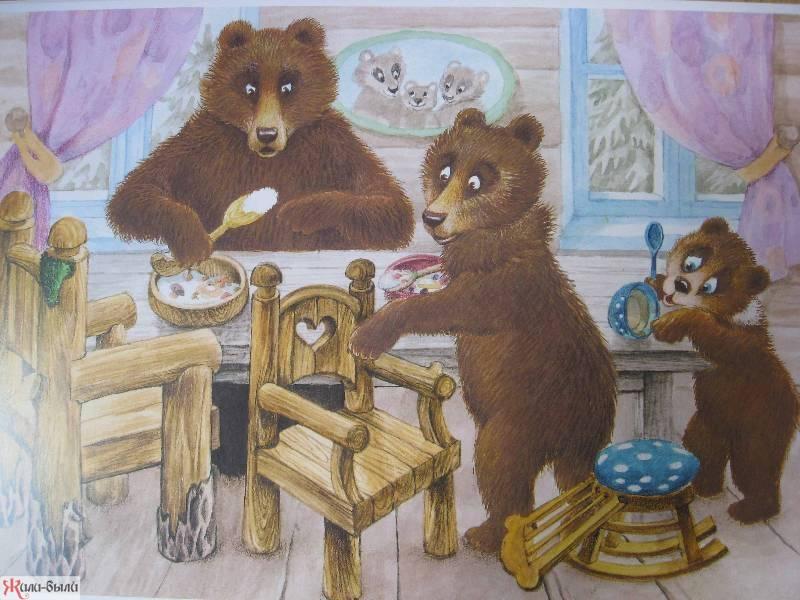 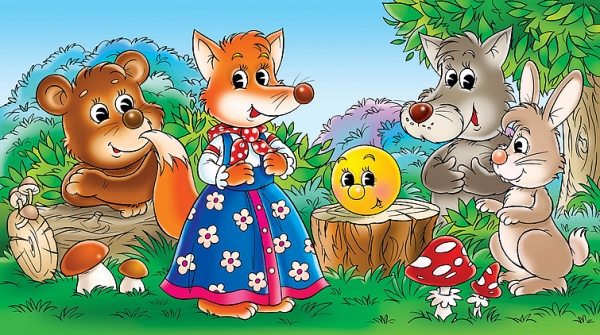 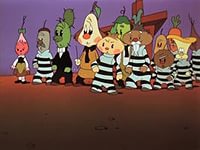 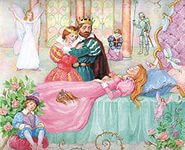 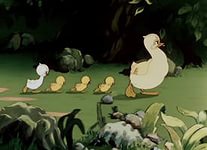 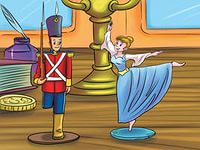 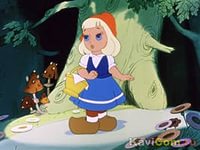 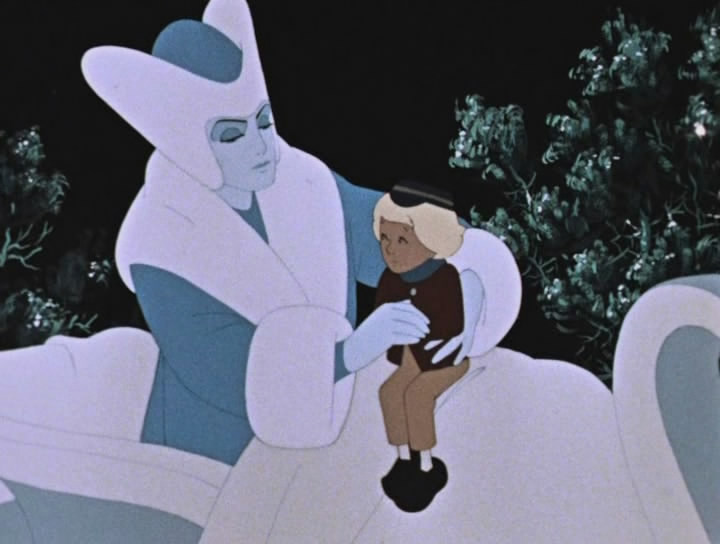 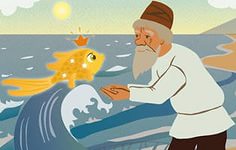 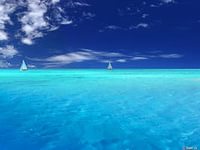 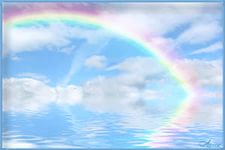 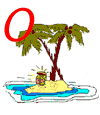 Азбука
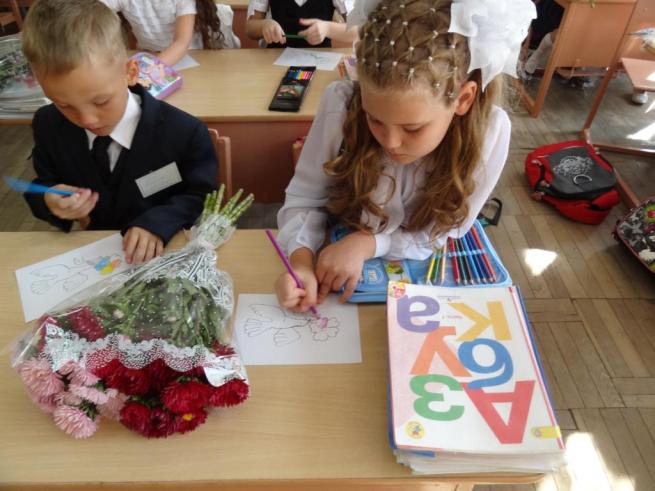 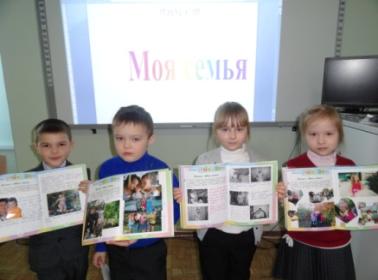 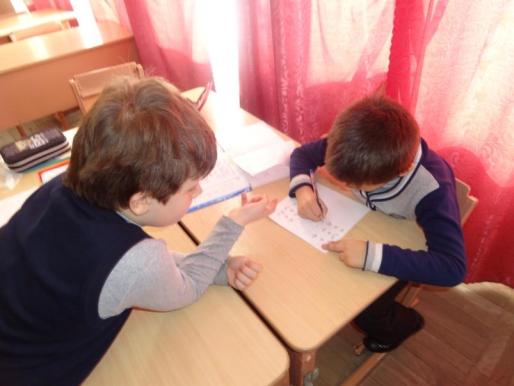 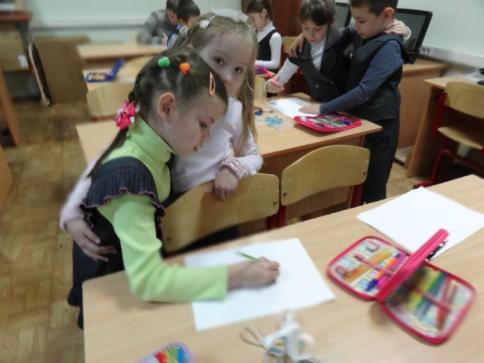 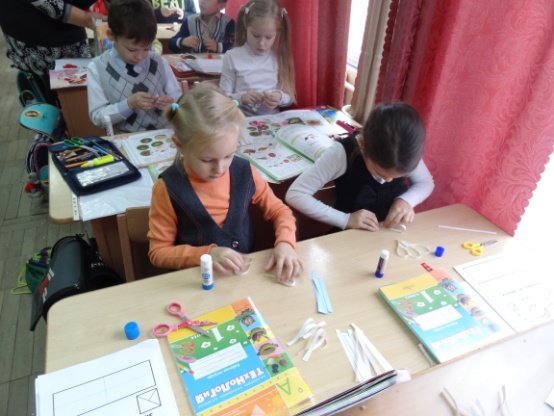 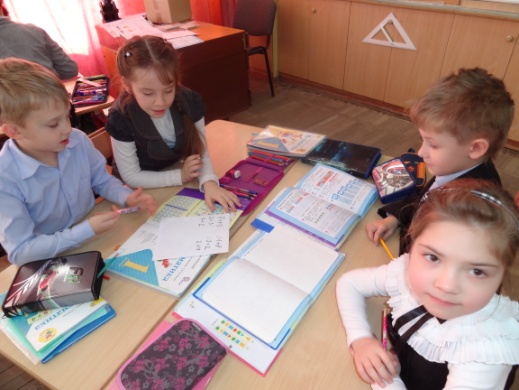 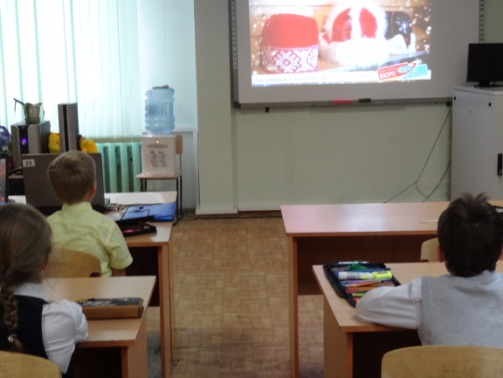 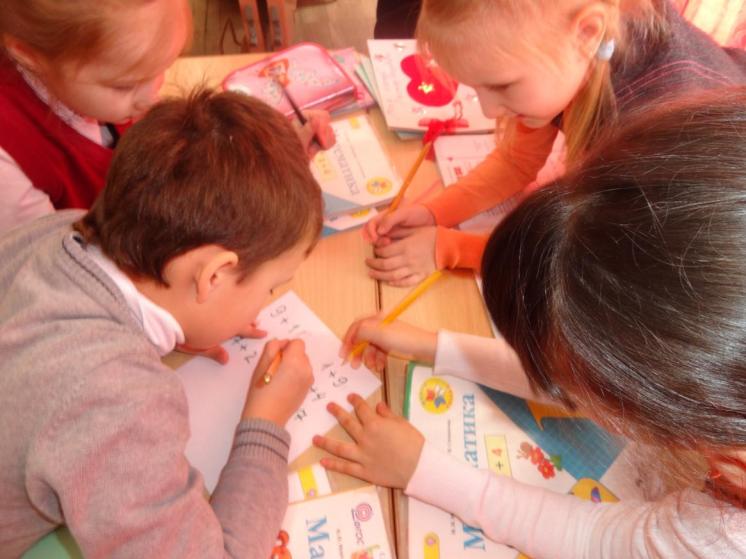 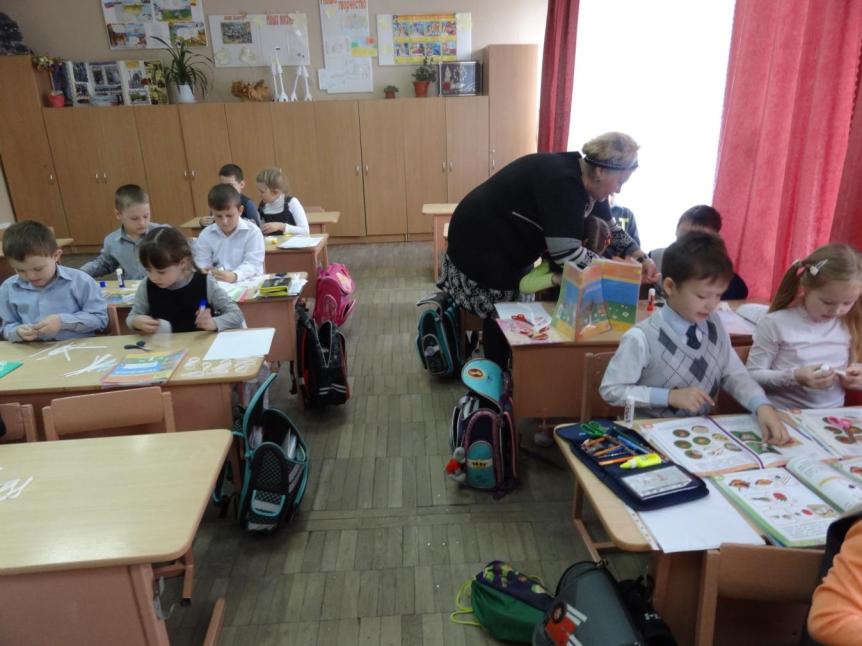 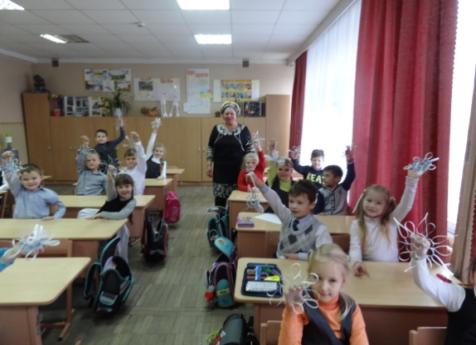 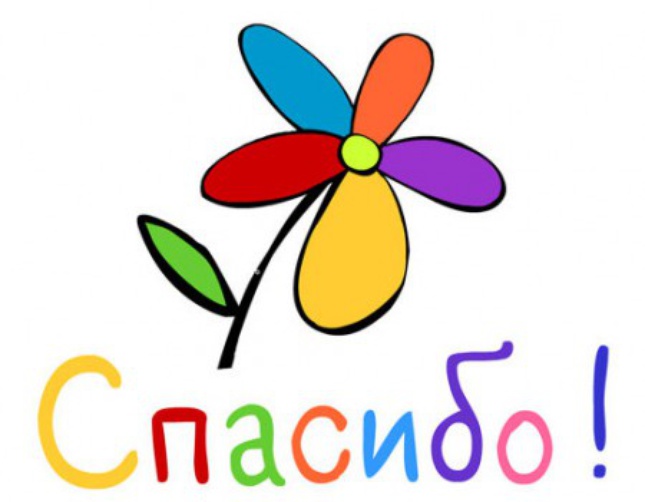 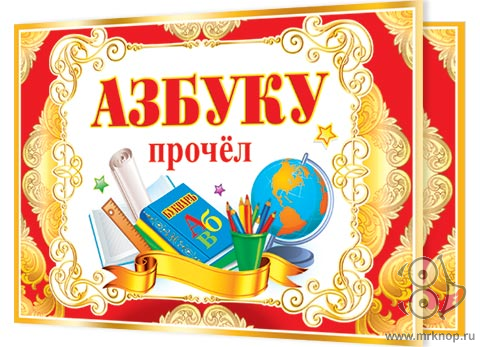 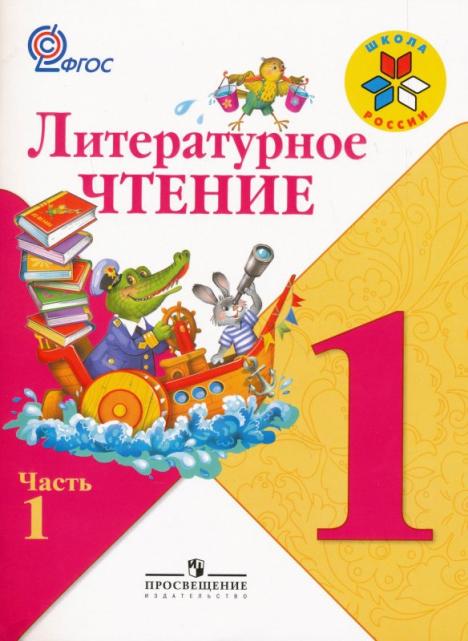 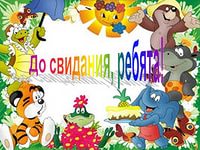